Regular Meeting
Youlkyeong Lee
yklee00815@gmail.com 
Feb 27 , 2024
Activities
Last Week
IW-FCV2024
Title: Efficient Vehicle Status Network with Adaptive Adversarial Learning
This Week
Journal
TII_1: Data-Driven Vehicle Status Classification for Urban Traffic Monitoring
E. Ablation Studies
Study for Adaptive Weighted Losses (Complete)
Study for Combination of Modules (Complete)
Study for Global Feature Extraction Module (Complete)
Runtime Analysis (Complete)
F. Qualitative Results (until this week)
Set of result images
Graph for Specificity-Precision, Sensitivity-Precision, Specificity-F1, Sensitivity-F1 Distribution
G. Discussion (Complete)
2
Thank you for your attention!
3
Overall Process
4
Wide Area Feature Extraction Module
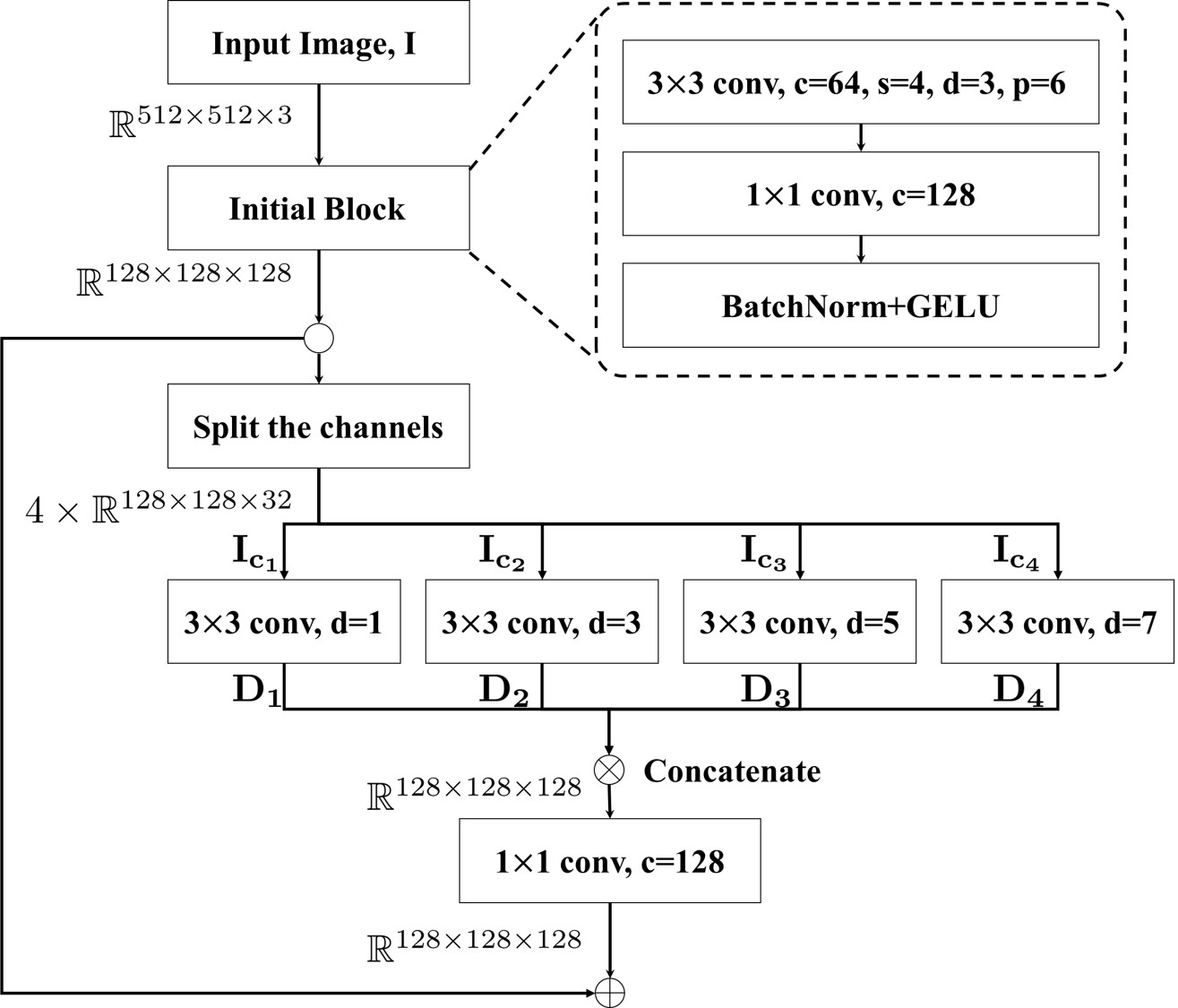 5
Dynamic Local Feature Extraction + Global Feature Extraction
6
Dynamic Local Feature Extraction Module
7
Global Feature Extraction Module
8
Dataset
UAVDT
Unmanned Aerial Vehicle Benchmark Object Detection and Tracking
" The Unmanned Aerial Vehicle Benchmark: Object Detection and Tracking", European Conference on Computer Vision (ECCV), 2018.
Number of Images: 40,376
Train: 35,000
Val: 5,376

UOU Drone based Vehicle Status Dataset
Class: Stop, Safe, Lane change
Number of Images: 14,906
9
Patch based Feature Extraction
Applied Self-Attention for global pattern extraction
10
Deformable Residual Module
Wide Area Feature Extraction Module
Patch based Feature Extraction Module
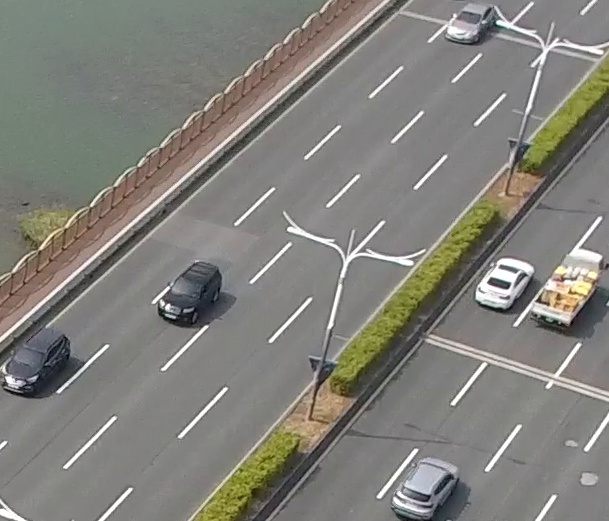 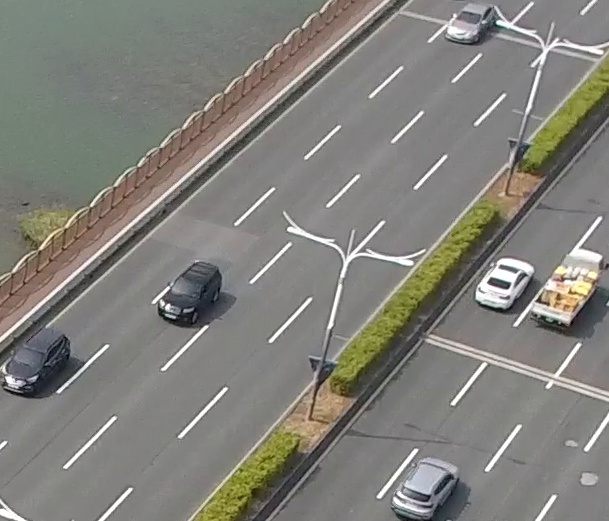 Input: Cropped image
Vehicle State: Normal
11
Target vehicle
ACIIDS2023
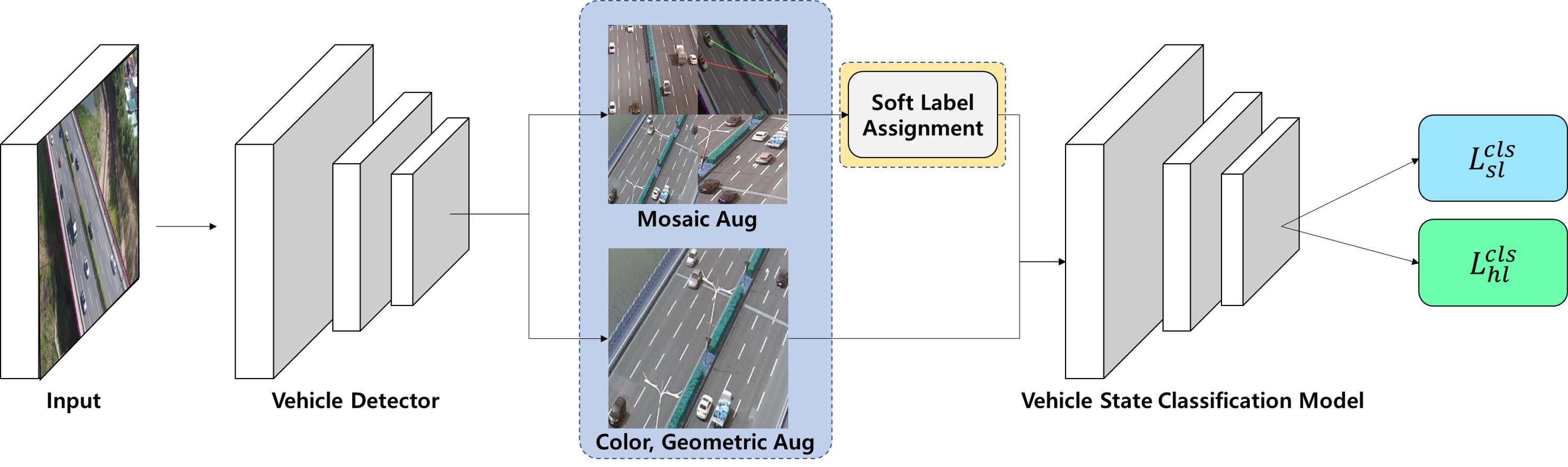 12
ACIIDS2023
13
ACIIDS
Soft label assignment
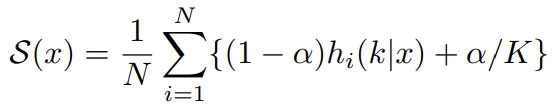 Hard label 
distribution
K=4
N=4
Soft label
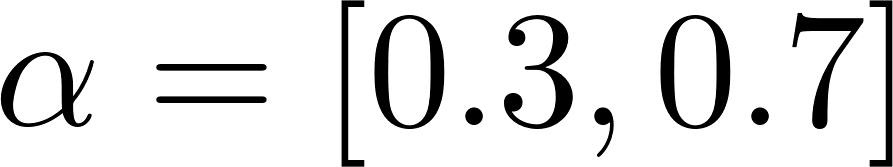 14
ACIIDS2023
Mosaic augmentation
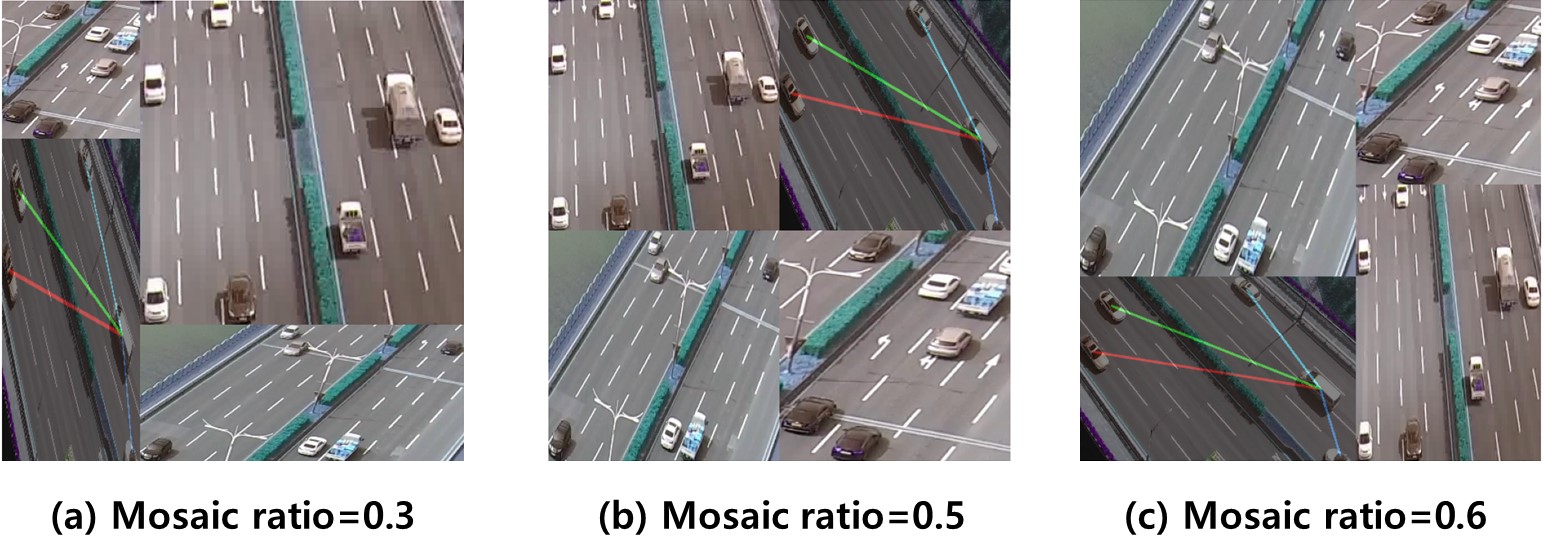 15
Journal
Title: Object Detection for Drone Aerial Image Dataset
Introduction(writing, Jan 1st week)
Related Work(preparing, Jan 1st week)
Object Detection Datasets
Drone Image Datasets
Object Detection Methods
Proposed Specification for Object Detection Dataset (Jan 2nd week)
Object detection Dataset
Evaluation
Requirement
Method
Dataset Statistic and Evaluation
Data Distribution
Ablation Study
Evaluation for CNN Object Detection Algorithms
Discussion & Conclusion
16
List of data
17
Semi-Supervised Learning with Faster R-CNN
Strategy
Model: Faster R-CNN
Predicting result = Generating pseudo label
Input: unlabeled images
Computing the loss for unlabeled data
Model(input, pseudo label)
Input: unlabeled images
Computing the loss
Backpropagation for updating weights
Train with labeled data
Model(input, labeled data)
Input: labeled images / labeled data: annotations
Computing the loss
Backpropagation for updating weights
Repeat
18
IW-FCV 2023
19
Area
W
H
20